ITEC 109
Lecture 8
Conditionals
Review
Questions?
raw_input reads strings
What if a String is 3.5 ?
You need to multiply it by 2?
Turn a string into float
Function call!
Exercise:
temp = “3.5”;
value = float(temp);
amount=2;
value = value * amount;
printNow(value);
Objectives
Converting between variable types
Add capability to make decisions in our programs
Choices
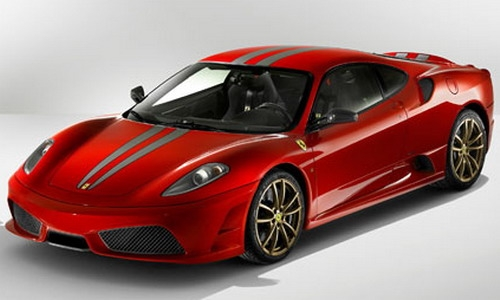 First





Last
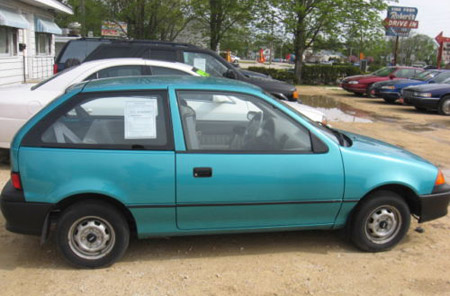 How
if (accountBalance > $1,000,000):
else
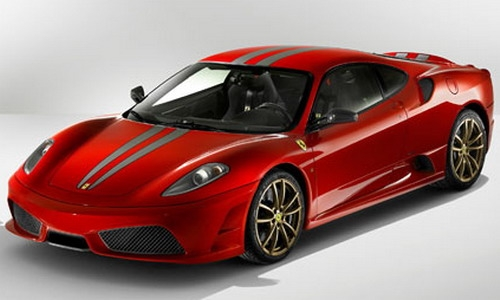 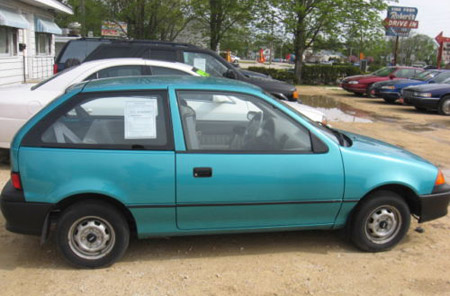 Decisions
Weather Applications
If temperature greater than 50
else
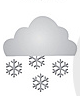 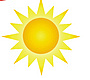 >    Greater than
<    Less than
>=  Greater than or equal to
<=  Less than or equal to
==  Equal to
!=   Not equal
if ( variable operation variable):
	Only executes if it is true
else:
	Only executes if it is false
Exercise
Modify homework so that it prints out it is Warm if temp > 50 or Cold if it is less than 50
Modify input to check both cases